PRESENTATION ONAGRICULTURAL FINANCE & CO-OPERATION
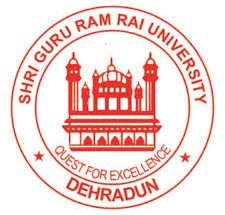 LECTURE PREPARED BY  -
Dr. J P Singh
Associate Professor
(SGRRU, Dehradun )
DEPARTMENT of  AGRICULTURE
SHRI GURU RAMRAI UNIVERSITY, DEHRADUN UTTARAKHAND
Outline
Origin and history of Indian cooperative movement 
Cooperative movement during pre independence period 
Short comings of Indian cooperative movement and remedies
Recommendations of various committees
Development of cooperative credit and non credit organizations
Pre Independence Era
Initiation phase (1904- 1911)
Modification phase (1912- 1918)
Expansion phase (1919- 1929)
Restructuring phase (1930- 1946)
Post Independence Era
First Five Year Plan (1951 - 1956)
Second Five Year Plan (1956 - 1961)
Third Five Year Plan (1961 - 1966)
Fourth Five Year Plan (1969 - 1974)
Fifth Five Year Plan (1975 - 1979)
Sixth  Five Year Plan (1980- 1985)
Seventh Five Year Plan (1985- 1990)
Eighth  Five Year Plan (1992 - 1997)
Ninth  Five Year Plan (1997 - 2002)
Tenth  Five Year Plan (2002 - 2007)
Eleventh   Five Year Plan (2007 - 2012)
Twelfth   Five Year Plan (2012 - 1917)
Thank you
Prepared By -
Dr. J P SINGH
ASSOCIATE PROFESSOR
DEPARTMENT OF AGRICULTURE AND AGRONOMY